The Boy in the Dress
by
David Walliams
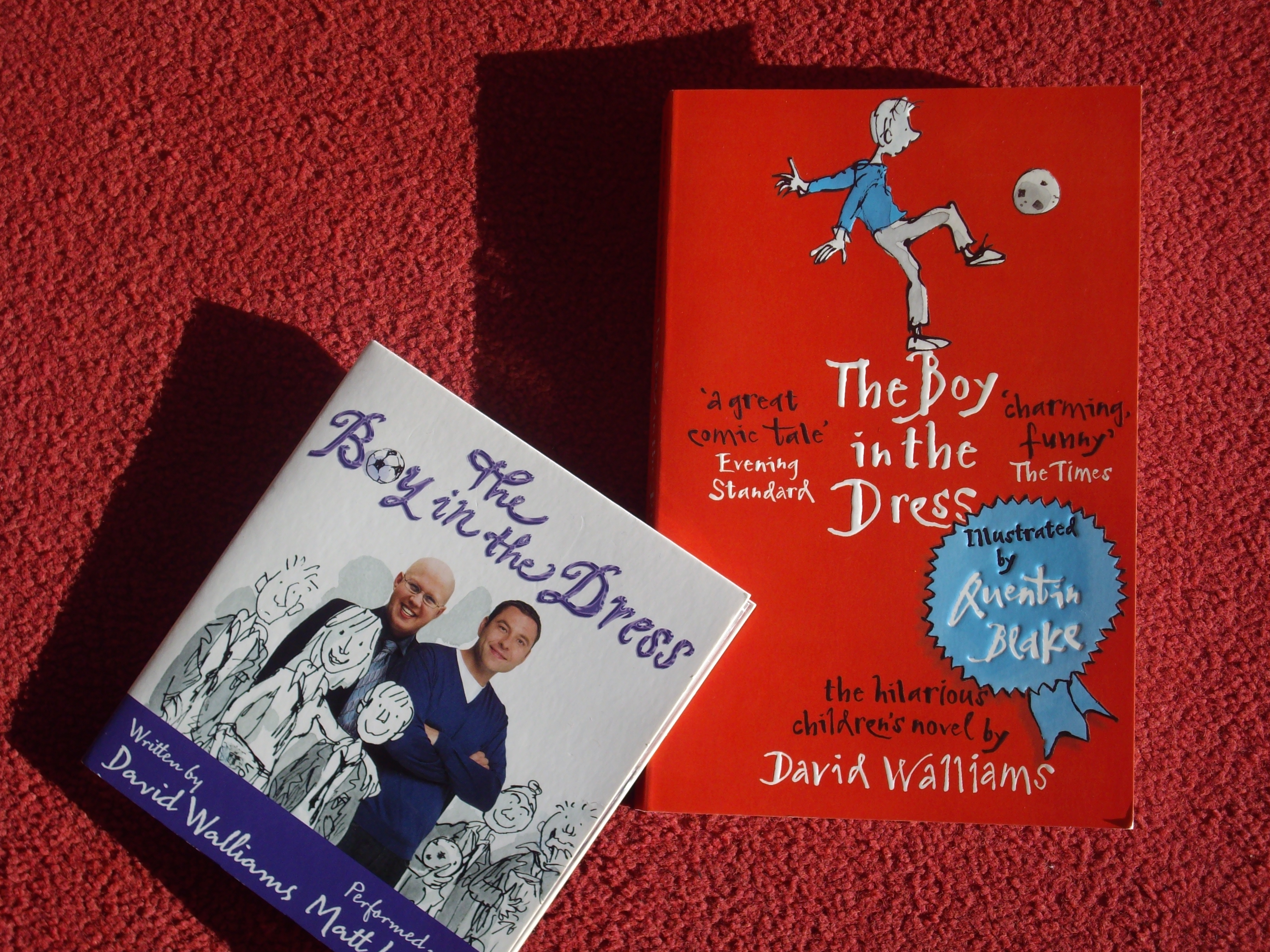 No Hugging
Divorce and how it affects people- 
									especially missing mum
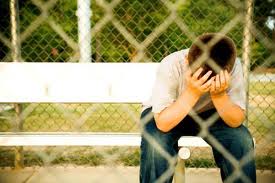 Fat Dad
Hugs and physical contact- 
						when is it right and with whom?
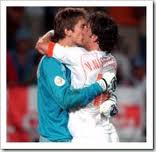 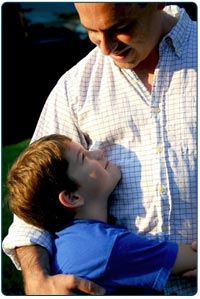 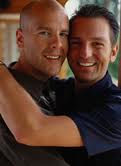 Under the Mattress
Magazines….for boys!?
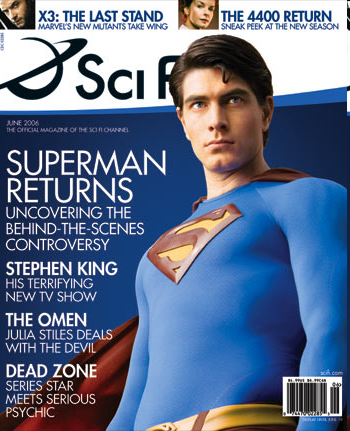 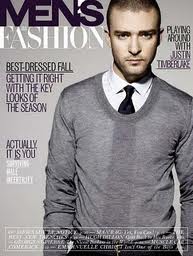 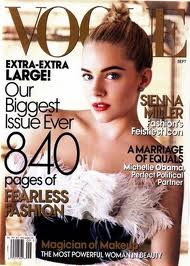 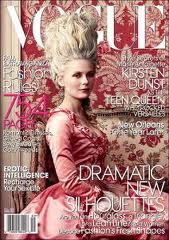 Wanting to Disappear
Being visibly different- Darvesh’s Patka
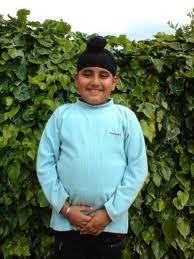 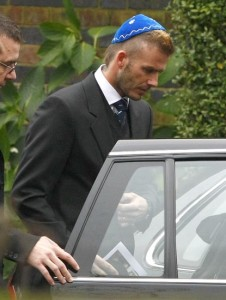 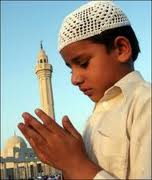 Forever and a Moment
Dressing up -  When did you last play?
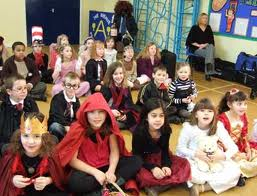 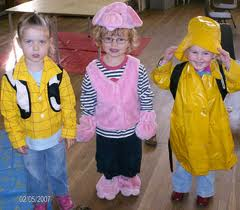 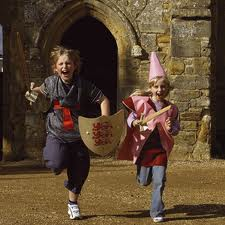 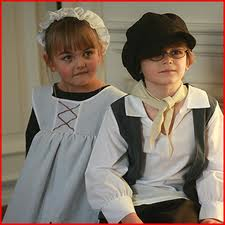 Lying on the Carpet with Lisa
“Rules don’t apply here you can be whoever you want to be…”
								Who would you like to be?
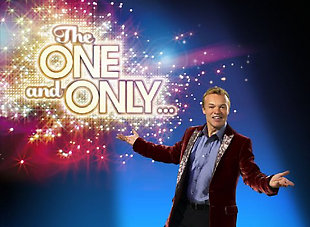 Bonjour, Denise
British entertainment has always been populated with men in dresses- Panto dames, drag artistes & TV celebs…
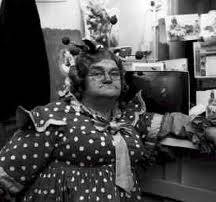 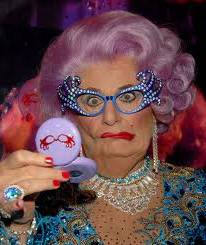 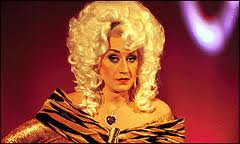 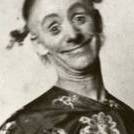 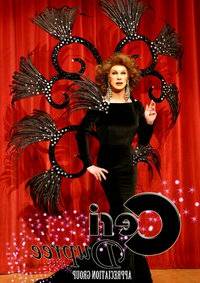 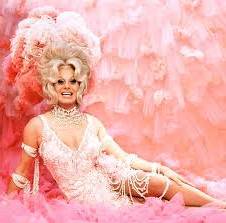 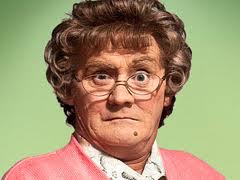 Double French
Was it OK for Dennis to upset Miss Windsor by insulting her French accent..?
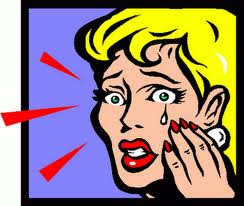 Silence like Snow
The Head’s reaction to Dennis wearing a dress to school is to expel him… is this right? Many men around the world do not wear trousers…
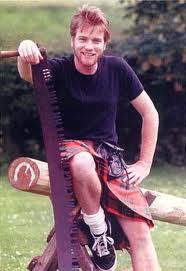 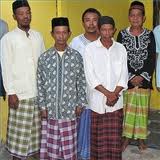 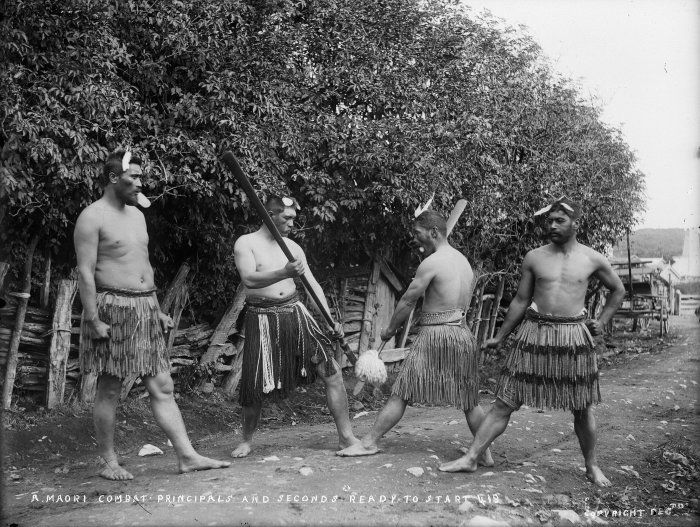 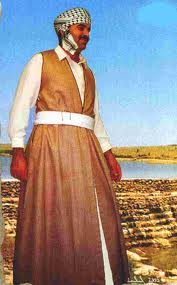 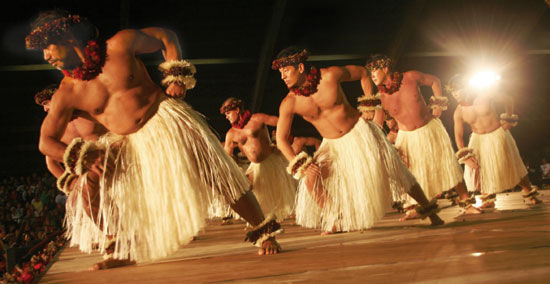 There was Nothing More to Say
Despite what has happened Darvesh remains a ‘true friend’… What makes a true friend for you?          List their qualities….
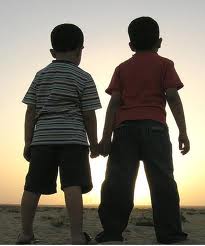 With or Without the Dress
Darvesh’s mum really surprises us with her reaction…
“orange is not
 really your
colour Dennis”
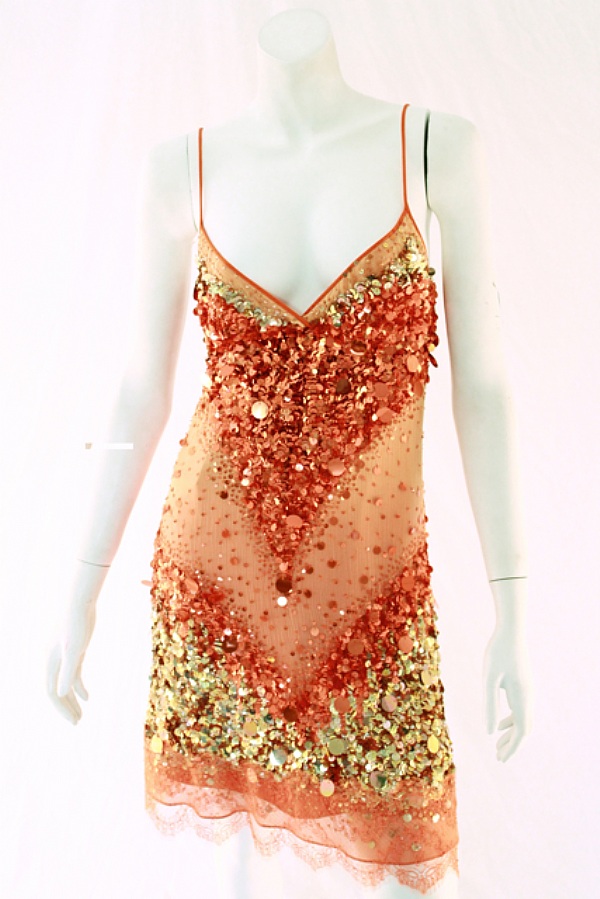 A Thousand Smiles
Lisa gets all the lads in the team to dress up. Here is another footballer who has decided to
								     wear a sarong… why? 
									
							Does wearing a dress make a 						    boy gay? Does an interest in 						   fashion?
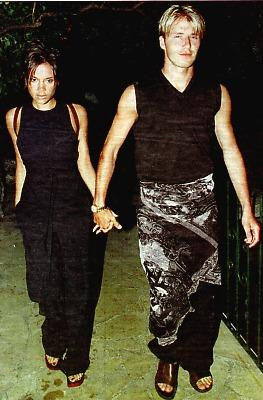 Dragged in the Mud
The Maudlin Street team are angry at losing and resort to bullying and homophobic name calling, such as “woofters”. Is this right or wrong? What insults have you heard that you dislike? Why?
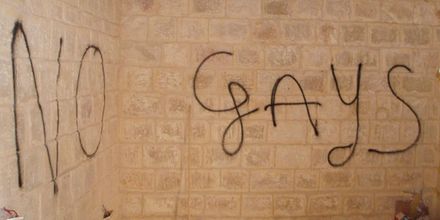 Blouse and Skirt
Dennis is unable to tell Lisa that he likes/loves her… sometimes it’s hard to say the things you feel – why?
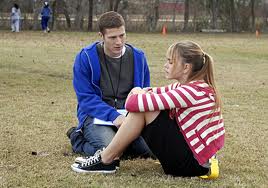 20 & 21 – Big Hairy Hands
St. Trinians School Head teacher 
has always been played by a man
in drag.
There is also a sprinkling 
of drag in Indian 
(Bollywood) films.
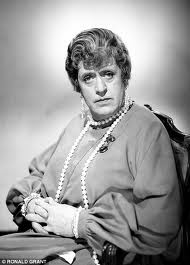 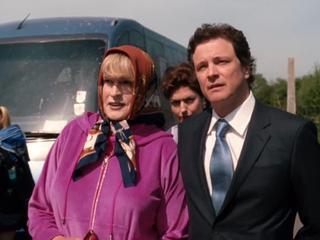 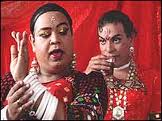 22 One Thing Left to Do
Interestingly Dennis is asked to play Joan of Arc in the school play - a woman who took on a man’s role in history…
But most importantly Dennis and John, his brother, hug – displaying brotherly love.
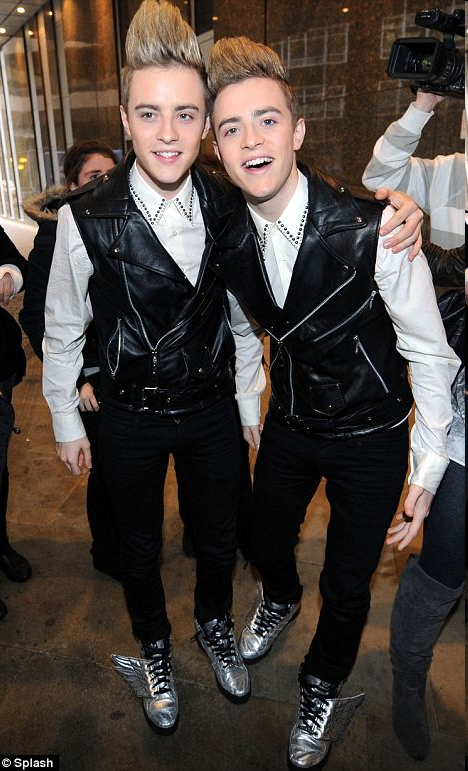 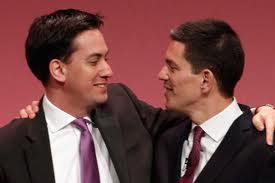